শুভ সকাল
সবাইকে স্বাগতম
শিক্ষক পরিচিতি
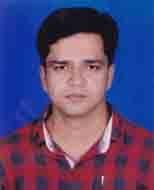 SUBIR CHANDRA ROY
ASSISTANT TEACHER (ENGLISH )
AZIM MEMORIAL HIGH SCHOOL
TANGAIL SADAR,TANGAIL
MOB-01621682865
পাঠ পরিচিতি
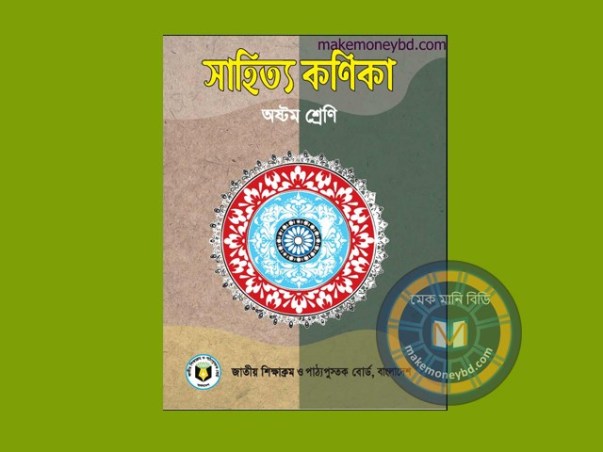 ৮ম শ্রেণি
বিষয়- সাহিত্য কণিকা
পাঠঃ আমাদের লোকশিল্প (গদ্যাংশ)
সময়ঃ ৫০ মিনিট
তারিখ- ২3/০1/২০20
নিচের ছবিতে কী দেখতে পাচ্ছ?
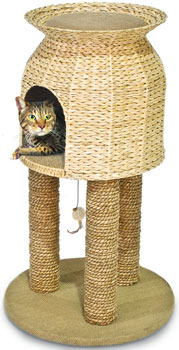 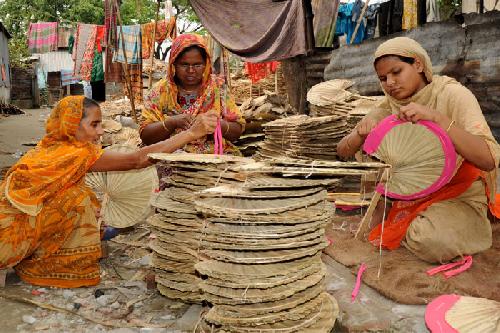 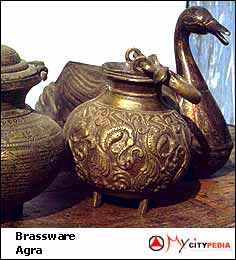 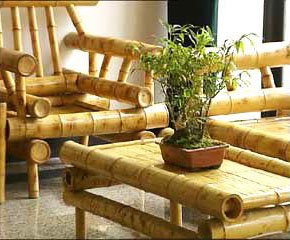 আজকের পাঠ
আমাদের লোকশিল্প
লেখক- কামরুল হাসান
শিখনফল
এই পাঠ শেষে শিক্ষার্থীরা--------
১. লেখকের সংক্ষিপ্ত পরিচিতি বলতে পারবে;
২. অর্থসহ বাক্য গঠন করতে পারবে;
৩. লোকশিল্পের উপাদান ব্যাখ্যা করতে পারবে।
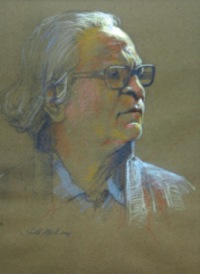 লেখক পরিচিতি
কামরুল হাসান  ঢাকা আর্ট ইনস্টিটিউটে অধ্যাপনা কাজে নিয়োজিত ছিলেন।
কামরুল হাসান ১৯৮৮ খ্রি. ঢাকায় মৃত্যুবরণ করেন।
কামরুল হাসান রচনাবলি- ‘বাংলাদেশের শিল্প আন্দোলন ও আমার কথা’
কামরুল হাসান ১৯২১ খ্রি. কলকাতায় জম্ন গ্রহণ করেন।
আদর্শ পাঠ
নিরব পাঠ
শব্দার্থ
একক কাজ
শব্দার্থ
ঘনিষ্ঠ
উদ্দীপনা
যথেষ্ঠ নয়
রীতি
জীবনের কাহিনী
জোড়ায় কাজ
নিবিড়
শব্দগুলো দিয়ে বাক্য তৈরী কর।
অনুপ্রেরণা
অপ্রতুল
রেওয়াজ
জামদানি শাড়ী
ঢাকাই মুসলিন কাপড়
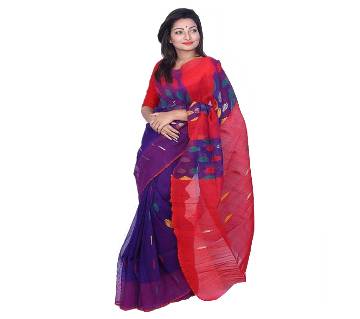 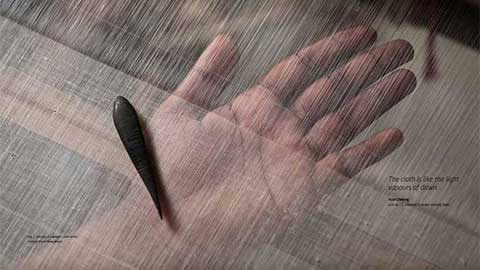 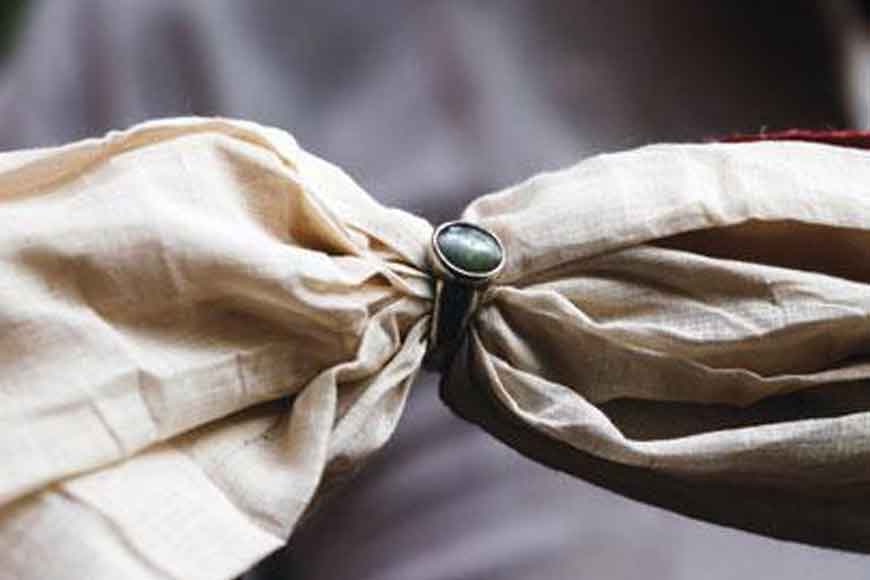 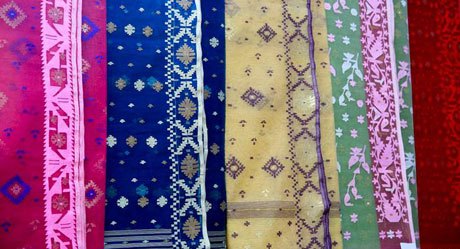 নকশি কাঁথা
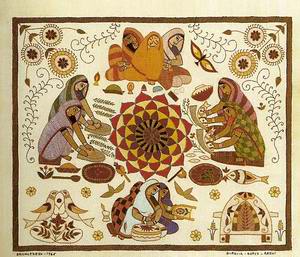 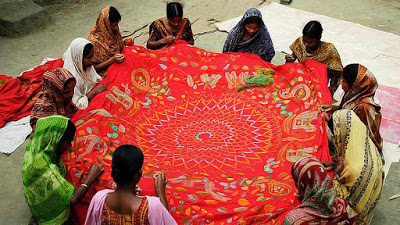 মহিলাদের সেলাই করা নকশি কাঁথা।
নকশি কাঁথার সামাজিক চিত্র।
তাঁত শিল্পের মাধ্যমে শাড়ী তৈরী
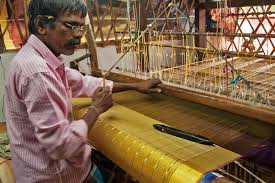 প্রধান তাঁত শিল্প এলাকা গুলো চিহ্নিত কর?
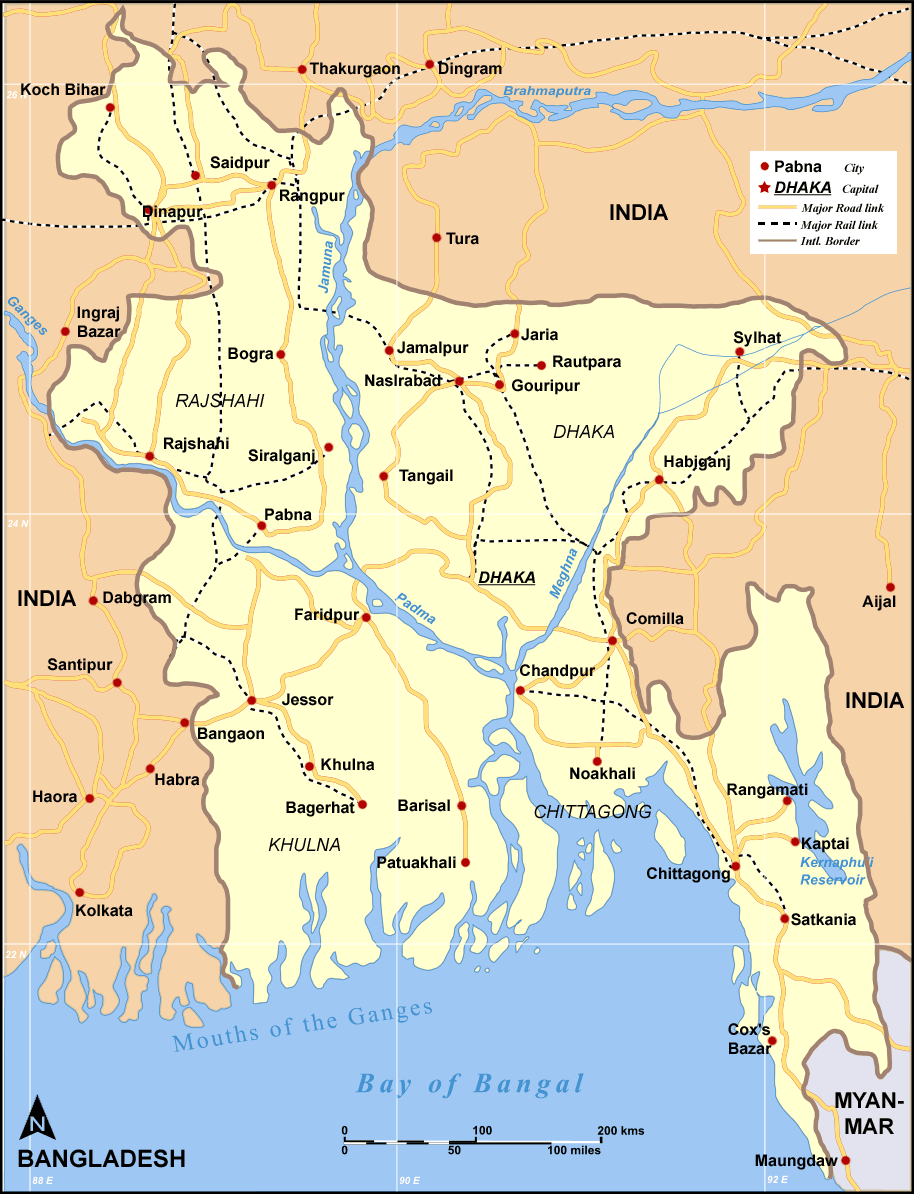 কাটুনি
খদ্দরের কাপড়
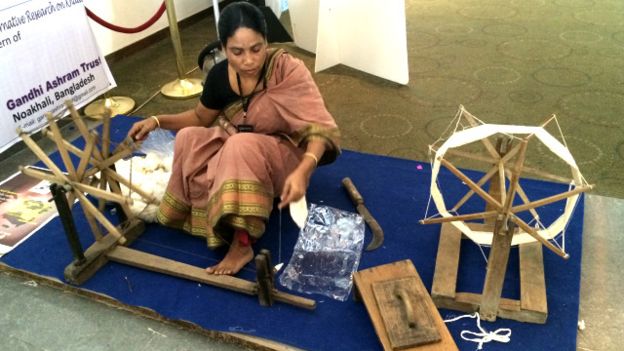 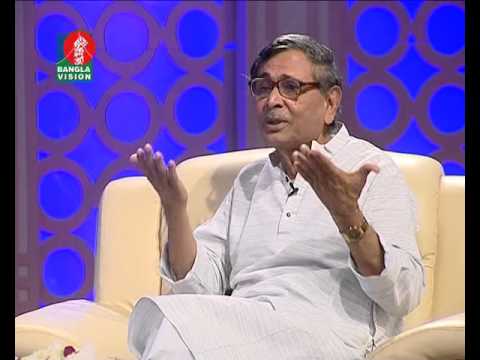 আদিবাসীদের নিজস্ব পদ্বতি
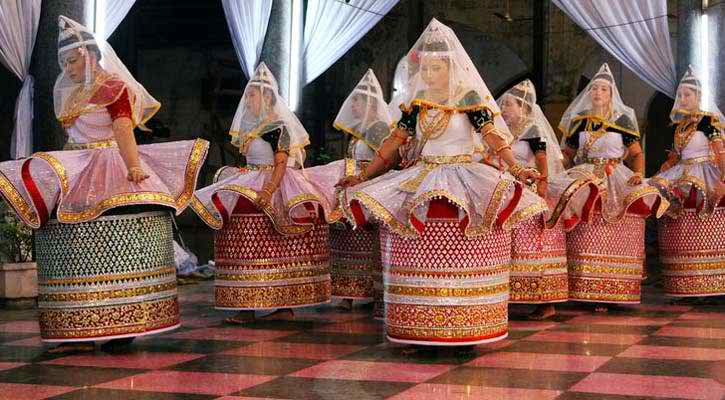 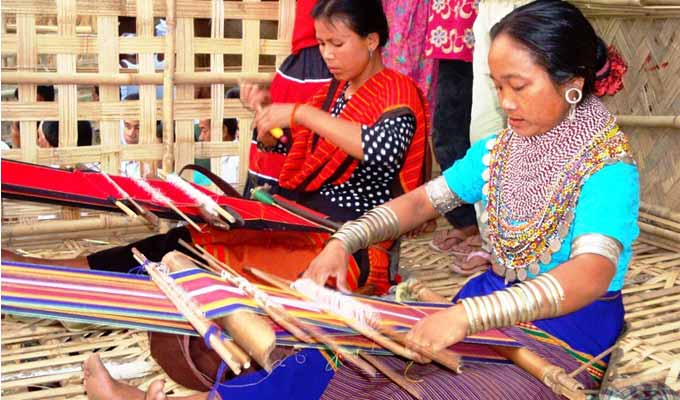 কাসার তৈরী জিনিসপত্র
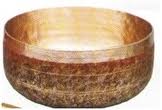 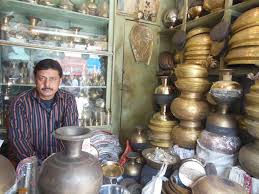 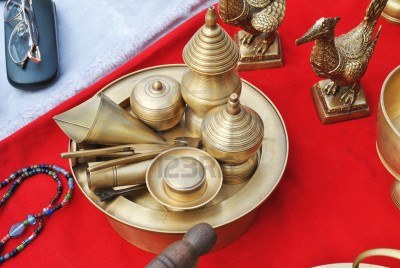 মাটির তৈরী তৈজসপত্র
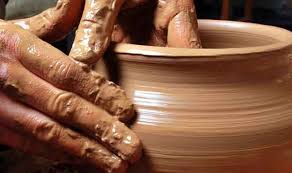 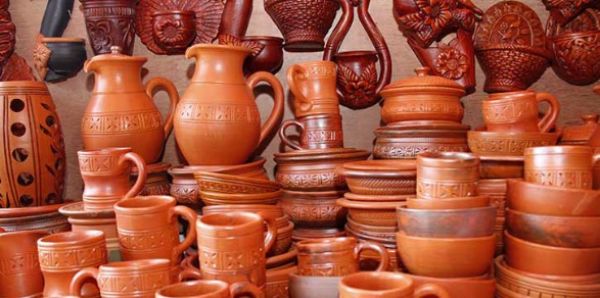 কাঠের তৈরী
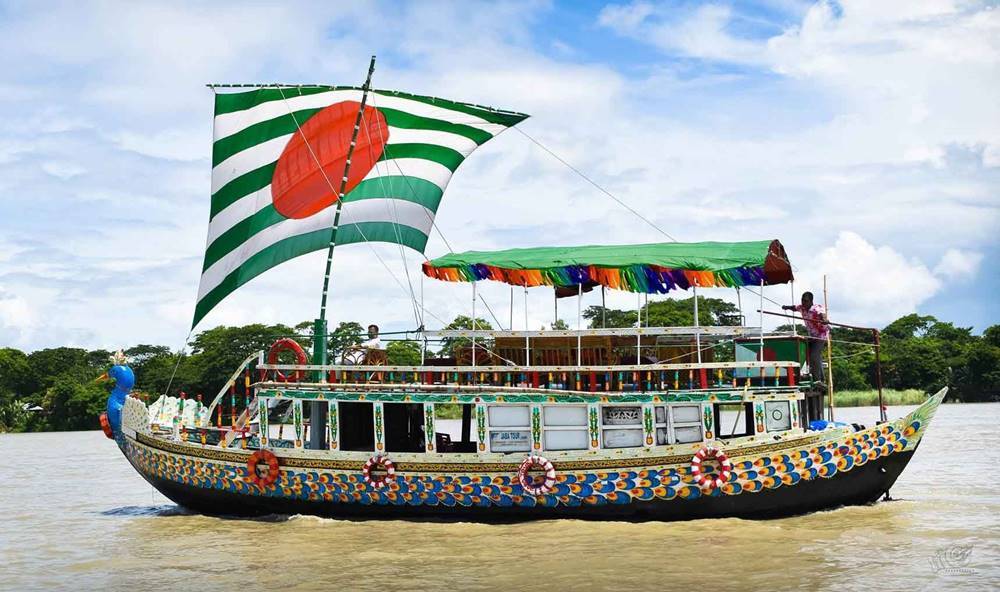 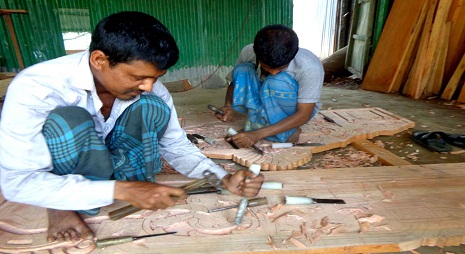 শীতলপাটি ও মাদুর
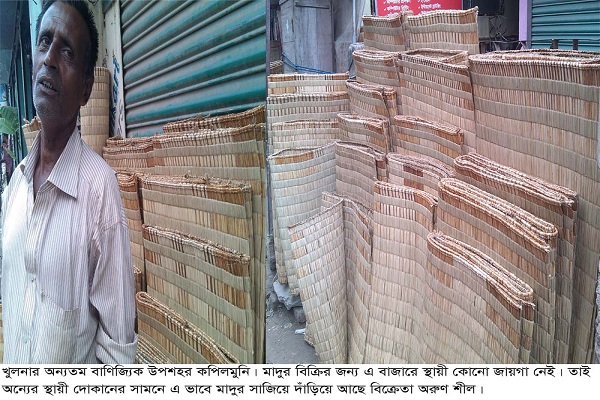 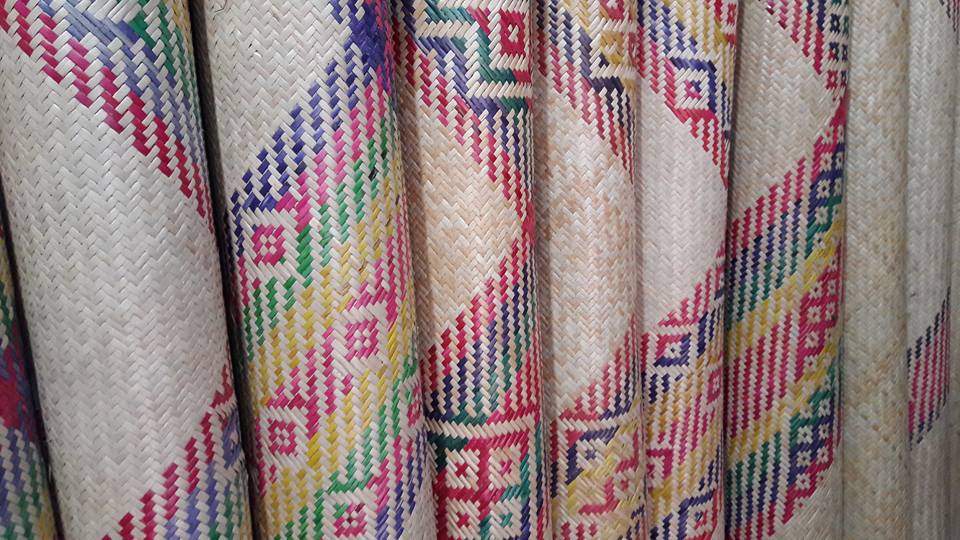 বেত ও বাঁশের কাজ
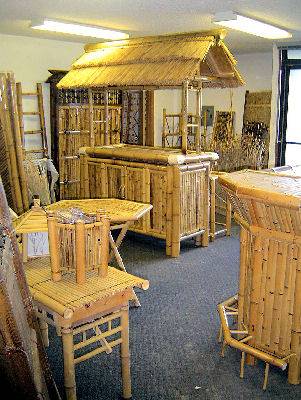 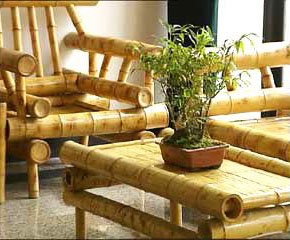 গ্রামীণ নকশি কাঁথা
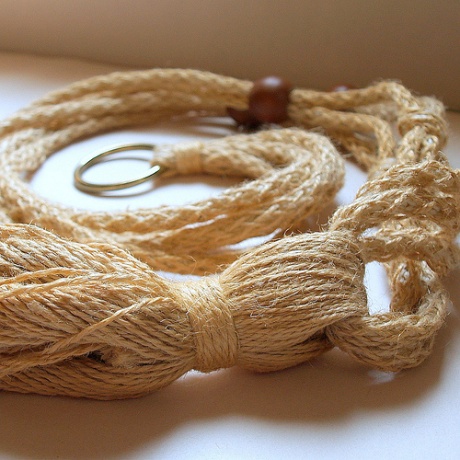 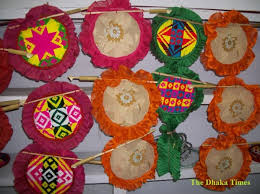 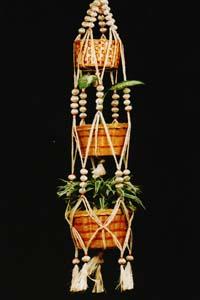 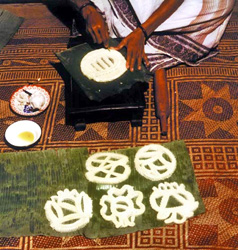 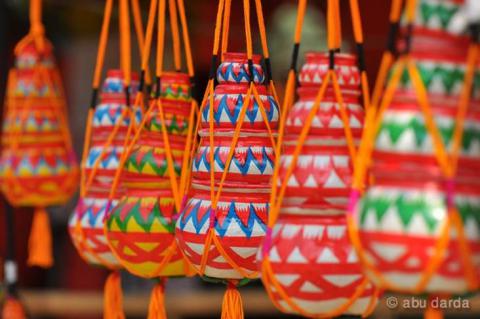 দলীয় কাজ
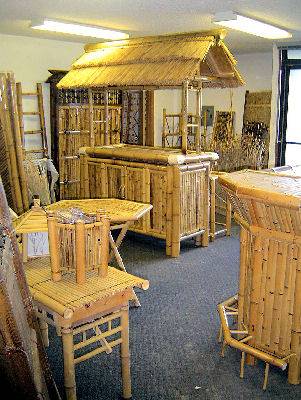 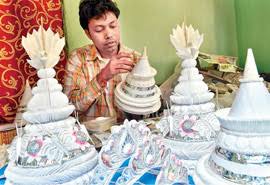 1. লোকশিল্প সংরক্ষণের  প্রয়োজন আছে কী?
মূল্যায়ন
১. নকশি কাঁথা বলতে কী বুঝ?
২. মসলিন শাড়ি কাদের বিলাসের বস্তু ছিল?
বাড়ির কাজ
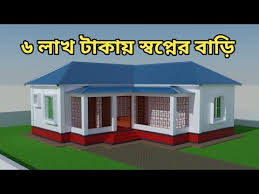 1. লোকশিল্পের উপাদান ব্যাখ্যা কর।
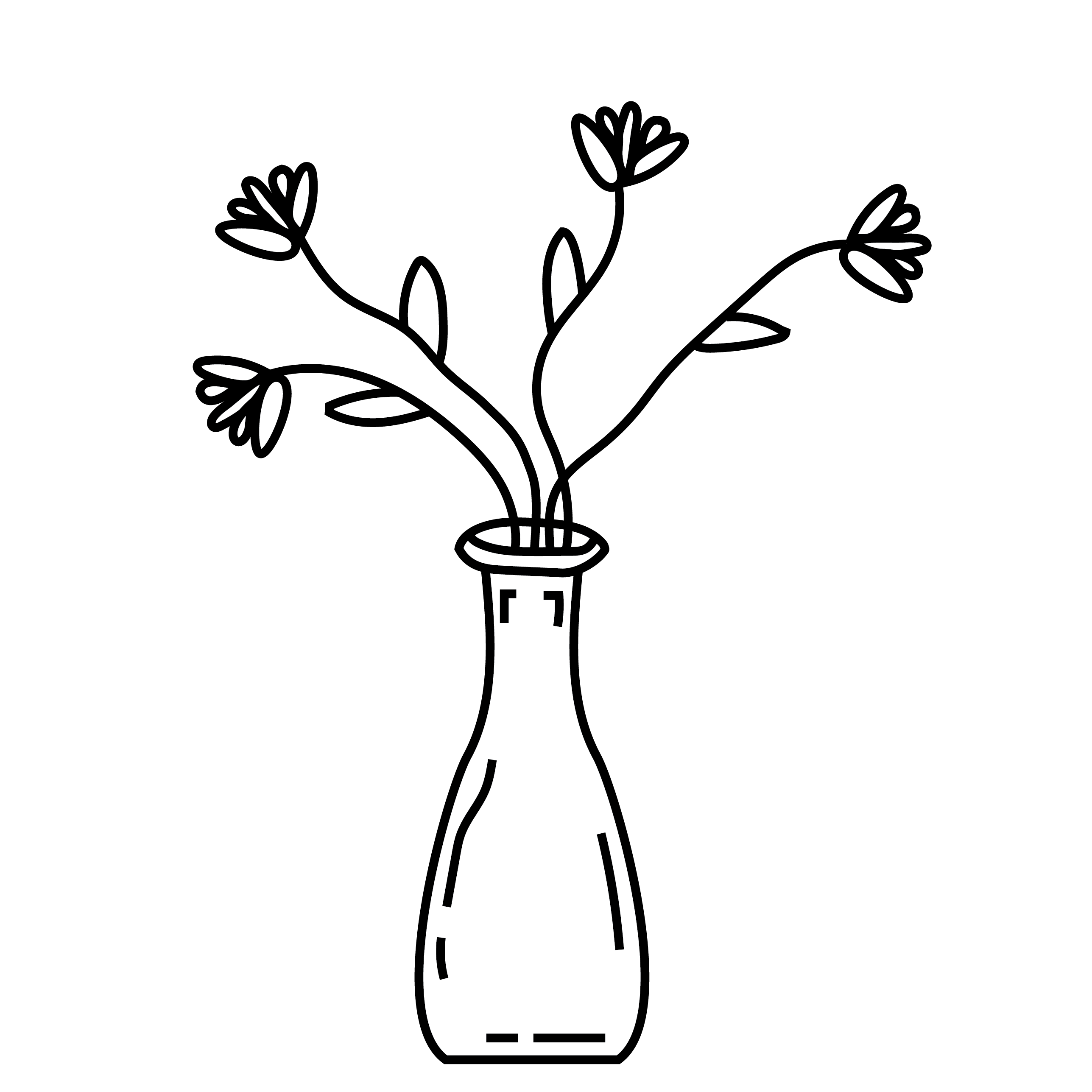 সবাইকে অসংখ্য ধন্যবাদ।